Гражданский бюджет отдела пассажирского траснпорта и автомобильных дорогКоксуского районабюджета  на  1 полугодие 2017-2019 года
село Балпык би 2019г.
Удельный вес бюджета на 2017-2019 год ГУ “Отдела пассажирского транспорта и автомобильных дорог Коксуского района”. Всего – 685 791,7 тысяч тенге
Бюджет ГУ “Отдела пассажирского транспорта и автомобильных дорог Коксуского района” на1 полугодие  2017-2019 год
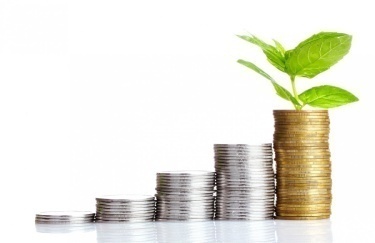 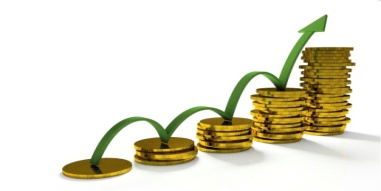